Cesta ke studené válce v Evropě
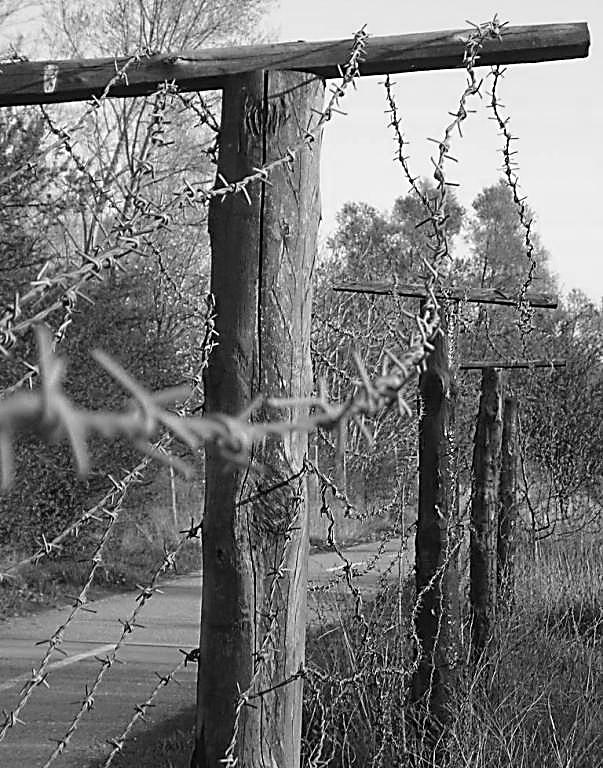 Rozpory po 2. světové válce
zásadní odpovědnost supervelmocí (USA, SSSR) za vývoj světa
růst mezinárodního napětí, riziko nového světového konfliktu
soupeření např. v ovládnutí vesmíru, v horečném zbrojení
SSSR
válkou hospodářsky oslaben
totalitní diktatura
státní vlastnictví
centrální řízení ekonomiky
potlačení občanských práv
sovětizace států střední a východní Evropy
USA
válkou ekonom. Posíleny
demokracie
soukromé vlastnictví
tržní ekonomika
osobní svobody člověka
úsilí o jednotný svět a právo na sebeurčení národů
Vytvoření tzv. „východního bloku“
růst sovětského vlivu na území osvobozeném Rudou armádou
vznik  lidově demokratických režimů se zásadním vlivem komunistických stran
sovětské zásahy do záležitostí jednotlivých států
přítomnost sovětské armády (Maďarsko, Polsko, Rumunsko)
Rada vzájemné hospodářské pomoci (RVHP) – leden 1949
ústřední hospodářské plánování
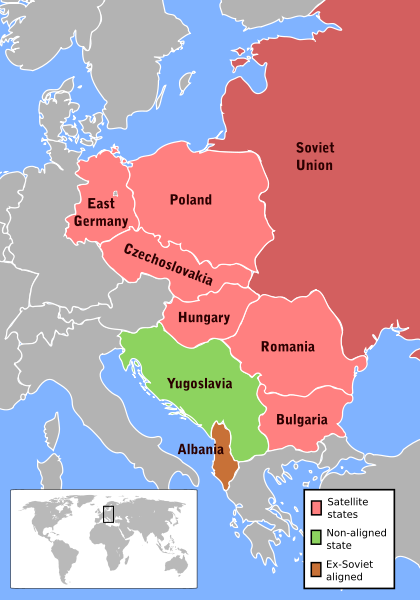 Postoje západních mocností, str. 97
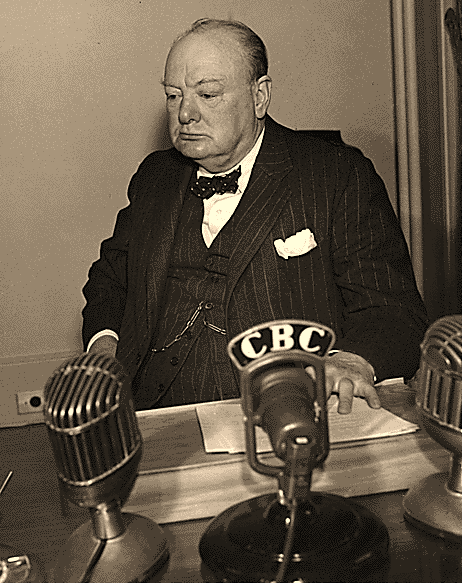 projev W. Churchilla ve Fultonu (březen 1946)
varování před sovětskou rozpínavostí
poprvé použit pojem „železná opona“
W. Churchill
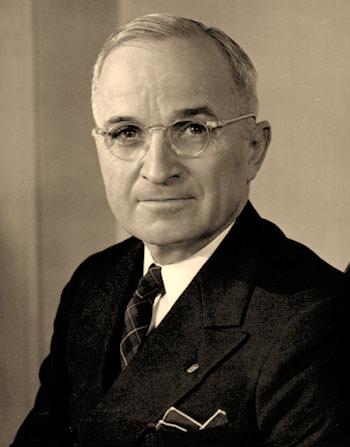 Trumanova doktrína              (březen 1947)
politika „zadržování komunismu“
americké základny ve Středomoří
reakce na růst komunistického vlivu v Řecku a Turecku
H. Truman
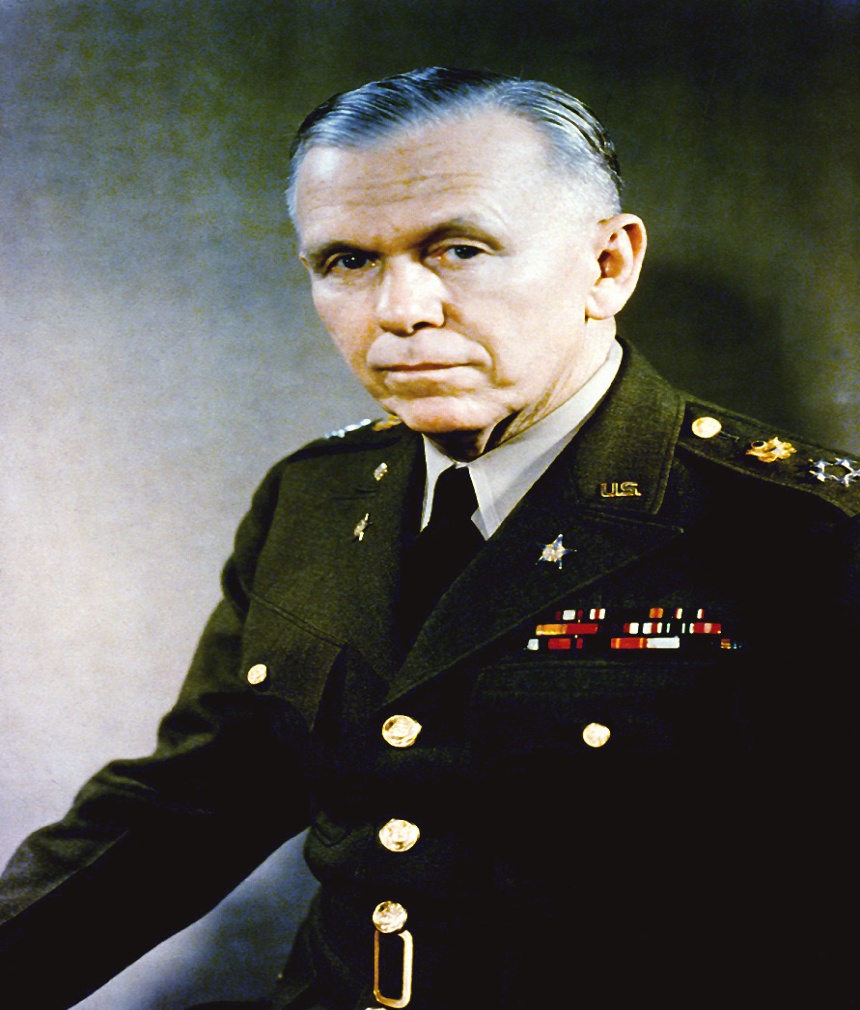 Marshallův plán
vyhlášen 5. června 1947
program americké pomoci
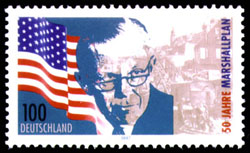 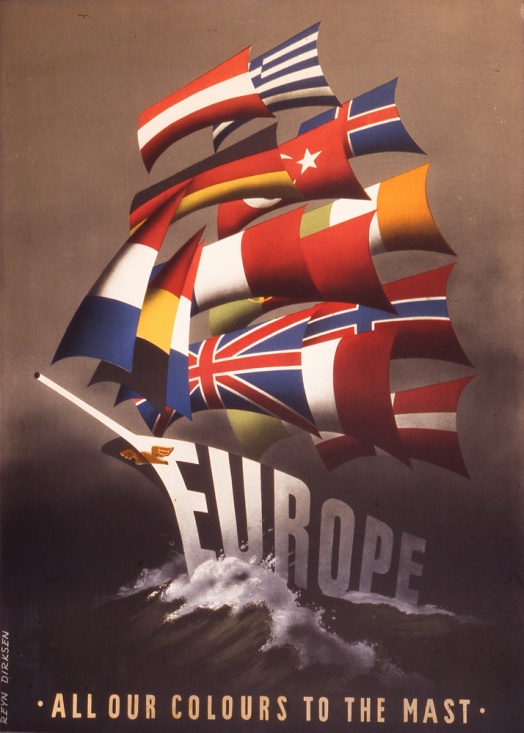 G. Marshall
3 miliardy dolarů pro Evropu
zvl. na obnovu Německa (např. průmyslové Porůří)
odmítnut státy „východního bloku“
Využití pomoci Marshallova plánu
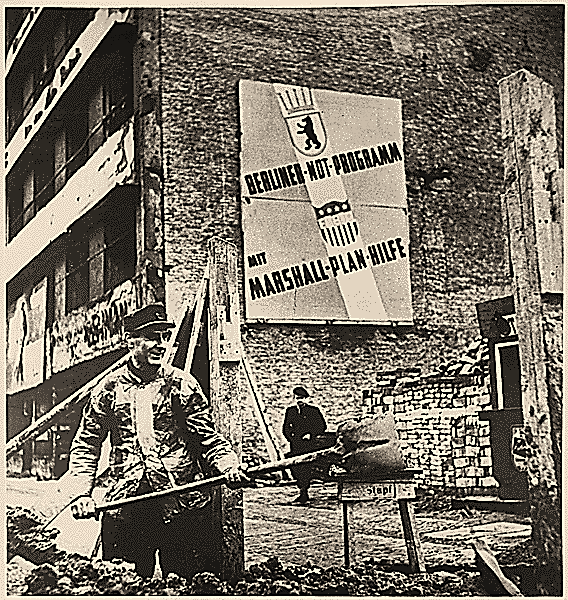 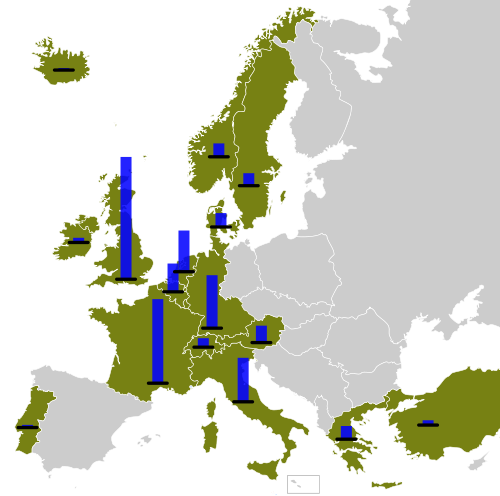 obnova Berlína
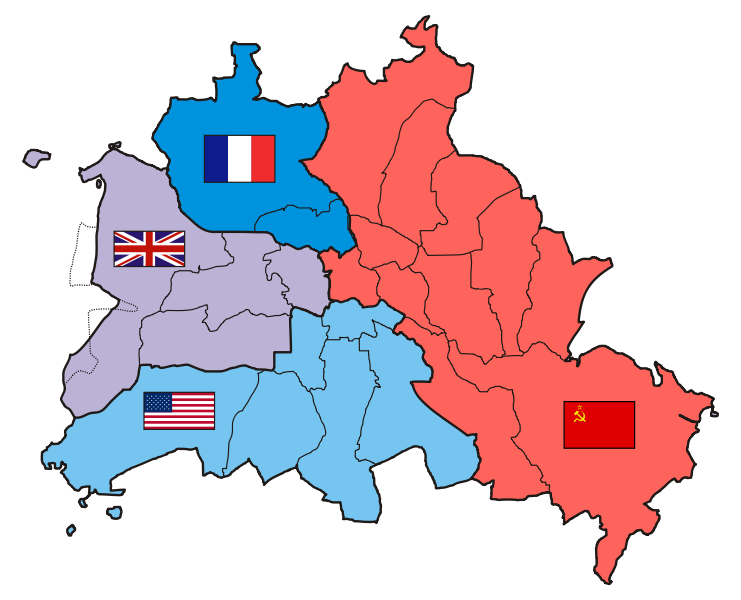 Vývoj v Německu
rozdělení Berlína
sovětská zóna 
součást „východního bloku“
vznik „Jednotné socialistické strany německé“ (SED)
pozemková reforma
znárodňování průmyslu
západní zóny - úsilí o návrat k demokracii 
dohoda o Spolkové republice Německa (3. 7. 1948)
upuštěno od reparací, pomoc Marshallova plánu, měnová odluka od východní zóny
odpověď SSSR – blokáda přístupových cest do Západního Berlína (1. berlínská krize,  až do května 1949)
zásobování Západního Berlína americkými a brit. letadly
Letecký most do Západního Berlína
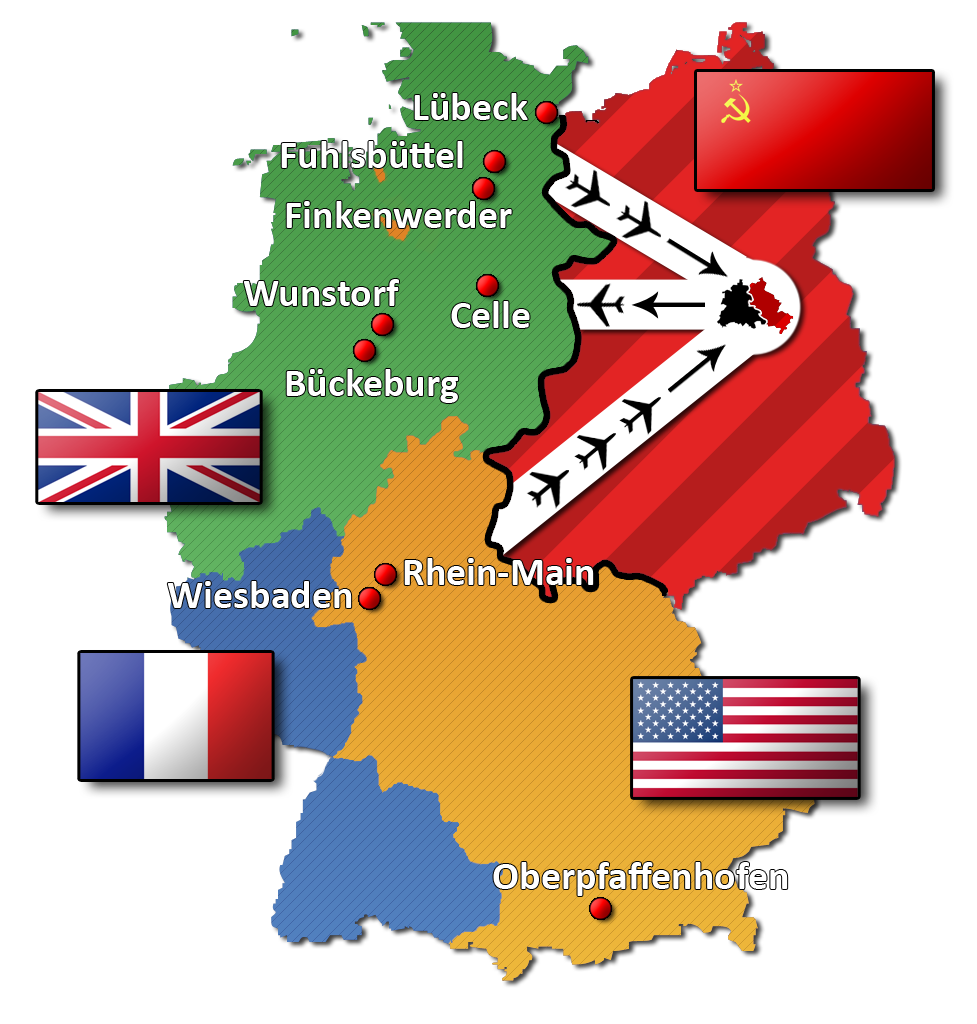 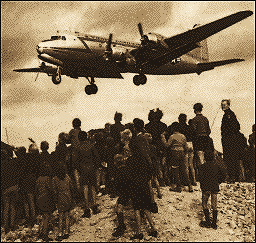 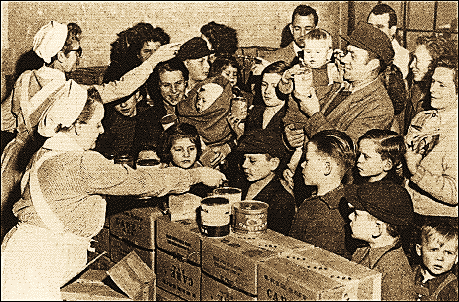 Vznik nových německých států
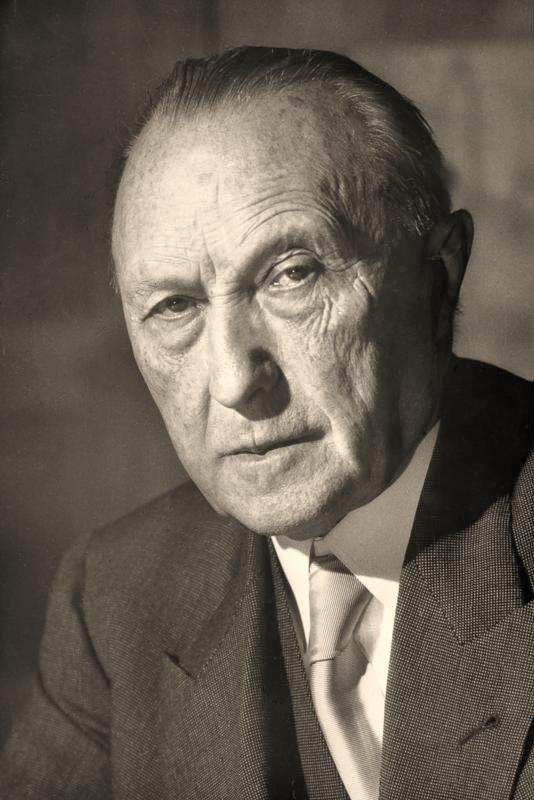 Spolková republika Německo
vyhlášena v září 1949 po sjednocení západních zón
hlavní město Bonn
cesta k demokracii a prosperitě
Německá demokratická republika
vyhlášena v říjnu 1949 ze sovětské okupační zóny
součást sovětského východního bloku
faktické naplnění předpovědi o „železné oponě“
K. Adenauer 
(první kancléř SRN)
Berlín
rozdělení města na západní a východní část
Vojenská seskupení
NATO (Severoatlantická aliance) – 1949
vojenské seskupení USA, Kanady a většiny západoevropských států
v roce 1952 rozšíření o Turecko a Řecko
vstup SRN v roce 1955
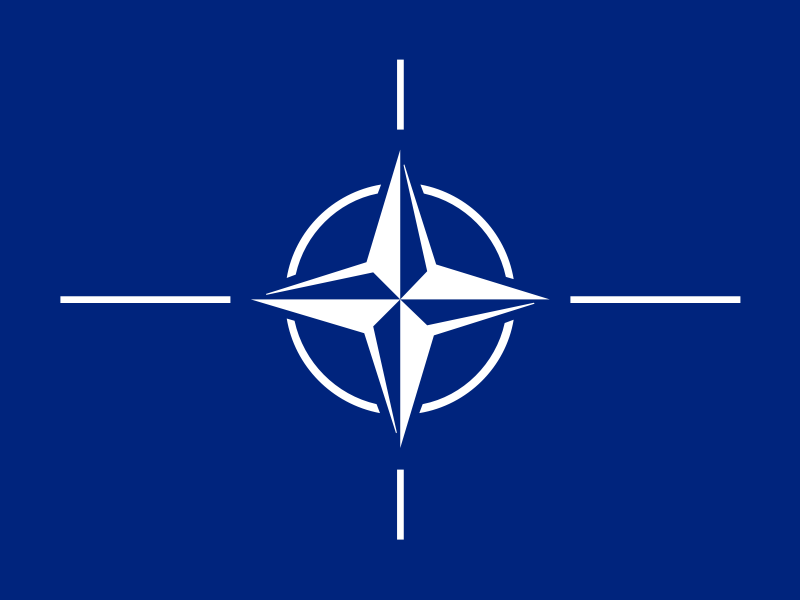 Varšavská smlouva (1955)
reakce na vstup SRN do NATO
vojenské seskupení států „východního bloku“ v čele SSSR
protiváha k NATO
intervence i vůči vlastním členům (Maďarsko – 1956, ČSSR – 1968)
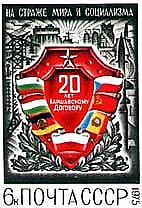 Státy NATO a Varšavské smlouvy
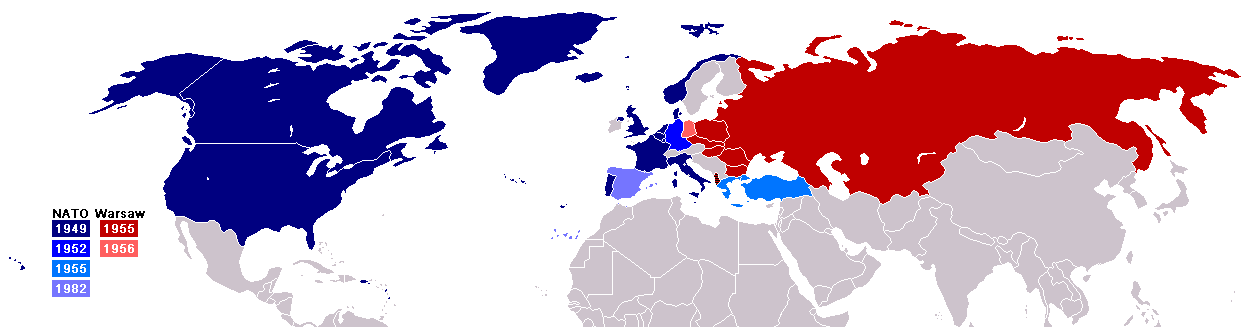 Otázky a úkoly
1. 	Charakterizujte postavení supervelmocí (USA, SSSR) po 	druhé světové válce.
2.	Popište vznik „východního bloku“ a co bylo podstatou tzv. 	jugoslávské roztržky. 
3.	Jaké postoje zaujaly vůči sovětské rozpínavosti západní 	mocnosti?
4.	V čem spočíval význam Marshallova plánu?
5.	Popište poválečný vývoj v Německu  a vznik nových 	německých států.
6.	Popište vznik nových vojenských uskupení v Evropě.
Použité obrázky:

Soubor:DNV opona.jpg. In Wikipedia : the free encyclopedia [online]. St. Petersburg (Florida) : Wikipedia Foundation, , last modified on 13.3.2011 [cit. 2011-04-13]. Dostupné z WWW: <http://cs.wikipedia.org/wiki/Soubor:DNV_opona.jpg>.

Soubor:Eastn-bloc4.svg. In Wikipedia : the free encyclopedia [online]. St. Petersburg (Florida) : Wikipedia Foundation, , last modified on 3.3.2011 [cit. 2011-04-13]. Dostupné z WWW: <http://cs.wikipedia.org/wiki/Soubor:Eastn-bloc4.svg>.

Soubor:Marsal Tito.jpg. In Wikipedia : the free encyclopedia [online]. St. Petersburg (Florida) : Wikipedia Foundation, , last modified on 21.3.2011 [cit. 2011-04-13]. Dostupné z WWW: <http://cs.wikipedia.org/wiki/Soubor:Marsal_Tito.jpg>.

File:Churchill-in-quebec-1944-23-0201a.gif. In Wikipedia : the free encyclopedia [online]. St. Petersburg (Florida) : Wikipedia Foundation, , last modified on 15.1.2011 [cit. 2011-04-13]. Dostupné z WWW: <http://commons.wikimedia.org/wiki/File:Churchill-in-quebec-1944-23-0201a.gif>.

Soubor:Harry-truman.jpg. In Wikipedia : the free encyclopedia [online]. St. Petersburg (Florida) : Wikipedia Foundation, , last modified on 22.3.2011 [cit. 2011-04-13]. Dostupné z WWW: <http://cs.wikipedia.org/wiki/Soubor:Harry-truman.jpg>.

File:Europe Plan Marshall. Poster 1947.JPG. In Wikipedia : the free encyclopedia [online]. St. Petersburg (Florida) : Wikipedia Foundation, , last modified on 14.2.2011 [cit. 2011-04-13]. Dostupné z WWW: <http://commons.wikimedia.org/wiki/File:Europe_Plan_Marshall._Poster_1947.JPG>.

File:Marshall Plan.svg. In Wikipedia : the free encyclopedia [online]. St. Petersburg (Florida) : Wikipedia Foundation, , last modified on 14.3.2011 [cit. 2011-04-13]. Dostupné z WWW: <http://commons.wikimedia.org/wiki/File:Marshall_Plan.svg>.

File:DPAG-1997-Marshallplan.jpg. In Wikipedia : the free encyclopedia [online]. St. Petersburg (Florida) : Wikipedia Foundation, , last modified on 14.3.2011 [cit. 2011-04-13]. Dostupné z WWW: <http://commons.wikimedia.org/wiki/File:DPAG-1997-Marshallplan.jpg>.

File:Marshallplanhilfe.gif. In Wikipedia : the free encyclopedia [online]. St. Petersburg (Florida) : Wikipedia Foundation, , last modified on 14.3.2011 [cit. 2011-04-13]. Dostupné z WWW: <http://commons.wikimedia.org/wiki/File:Marshallplanhilfe.gif>.
File:General George C. Marshall, official military photo, 1946.JPEG. In Wikipedia : the free encyclopedia [online]. St. Petersburg (Florida) : Wikipedia Foundation, , last modified on 15.1.2011 [cit. 2011-04-13]. Dostupné z WWW: <http://commons.wikimedia.org/wiki/File:General_George_C._Marshall,_official_military_photo,_1946.JPEG>.

Soubor:Occupied Berlin.svg. In Wikipedia : the free encyclopedia [online]. St. Petersburg (Florida) : Wikipedia Foundation, , last modified on 4.12.2010 [cit. 2011-04-13]. Dostupné z WWW: <http://cs.wikipedia.org/wiki/Soubor:Occupied_Berlin.svg>.

Blokada Berlina. In Wikipedia : the free encyclopedia [online]. St. Petersburg (Florida) : Wikipedia Foundation, , last modified on 10.11.2010 [cit. 2011-04-13]. Dostupné z WWW: <http://cs.wikipedia.org/wiki/Blokada_Berlina>.

Soubor:BerlinerBlockadeLuftwege.png. In Wikipedia : the free encyclopedia [online]. St. Petersburg (Florida) : Wikipedia Foundation, , last modified on 2.3.2011 [cit. 2011-04-13]. Dostupné z WWW: <http://cs.wikipedia.org/wiki/Soubor:BerlinerBlockadeLuftwege.png>.

Soubor:Bundesarchiv B 145 Bild-F078072-0004, Konrad Adenauer.jpg. In Wikipedia : the free encyclopedia [online]. St. Petersburg (Florida) : Wikipedia Foundation, , last modified on 4.4.2011 [cit. 2011-04-13]. Dostupné z WWW: <http://cs.wikipedia.org/wiki/Soubor:Bundesarchiv_B_145_Bild-F078072-0004,_Konrad_Adenauer.jpg>.

Soubor:NATO flag.svg. In Wikipedia : the free encyclopedia [online]. St. Petersburg (Florida) : Wikipedia Foundation, , last modified on 7.4.2011 [cit. 2011-04-13]. Dostupné z WWW: <http://cs.wikipedia.org/wiki/Soubor:NATO_flag.svg>.

File:Warsaw-stamp.jpg. In Wikipedia : the free encyclopedia [online]. St. Petersburg (Florida) : Wikipedia Foundation, , last modified on 3.4.2011 [cit. 2011-04-14]. Dostupné z WWW: <http://commons.wikimedia.org/wiki/File:Warsaw-stamp.jpg>.

File:NATO vs Warsaw (1949-1990).png. In Wikipedia : the free encyclopedia [online]. St. Petersburg (Florida) : Wikipedia Foundation, , last modified on 3.4.2011 [cit. 2011-04-14]. Dostupné z WWW: <http://commons.wikimedia.org/wiki/File:NATO_vs_Warsaw_(1949-1990).png>.

Text: Mgr. František Šturma
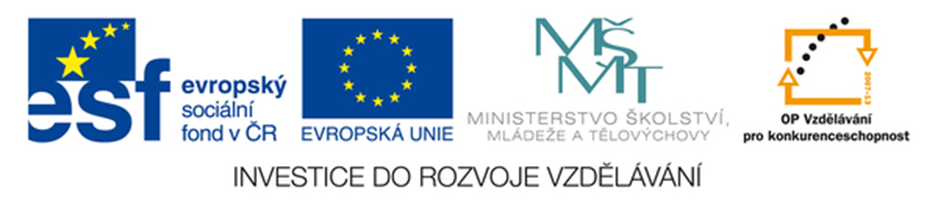 Dostupné z Metodického portálu www.rvp.cz, ISSN: 1802-4785, financovaného z ESF a státního rozpočtu ČR. Provozováno Výzkumným ústavem pedagogickým v Praze.